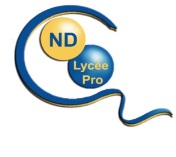 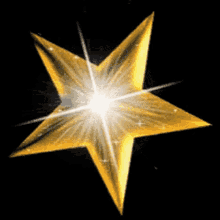 DÉCEMBRE 2022
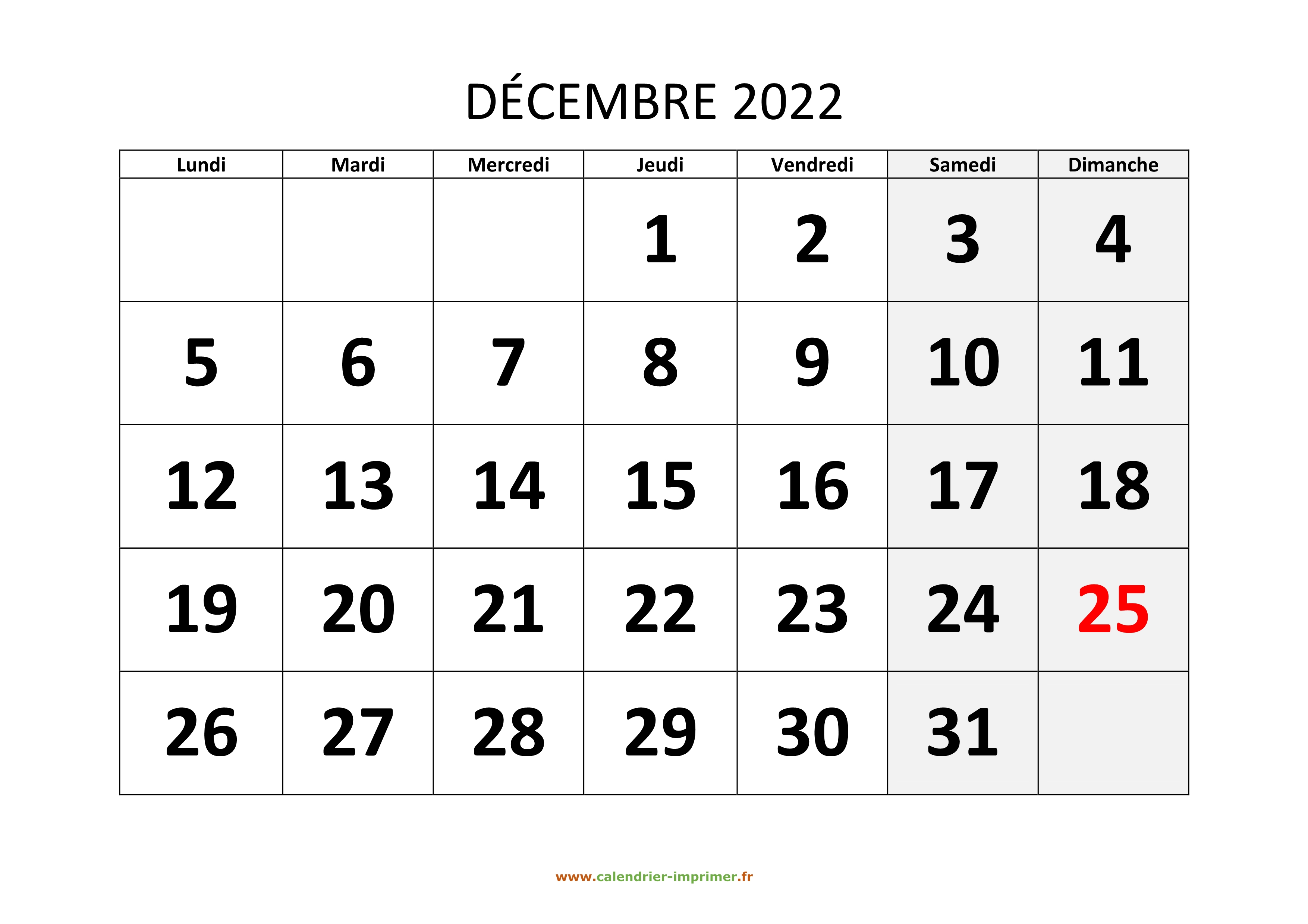 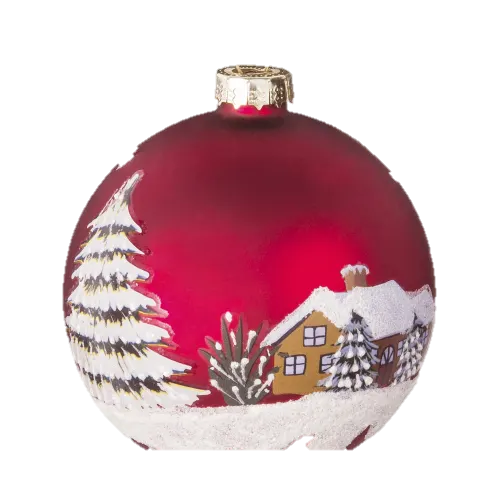 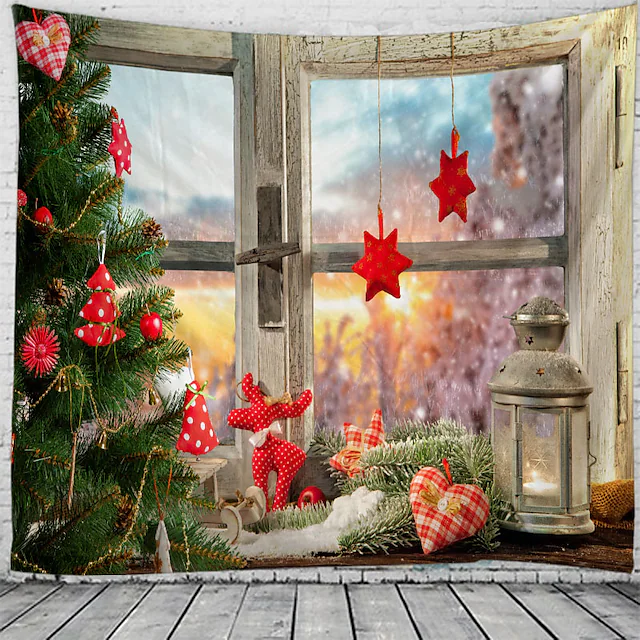 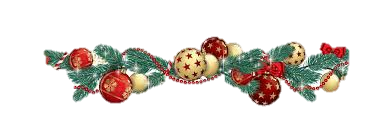 Année scolaire 2022-2023
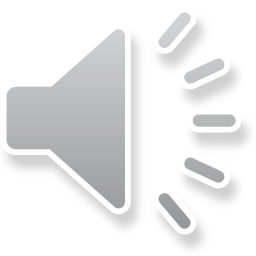 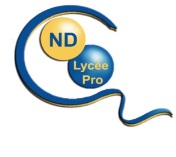 Jeudi 1er ! 
Entrée dans le mois de décembre 2022
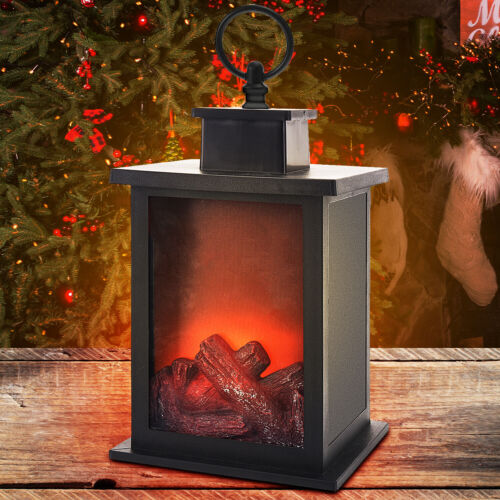 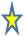 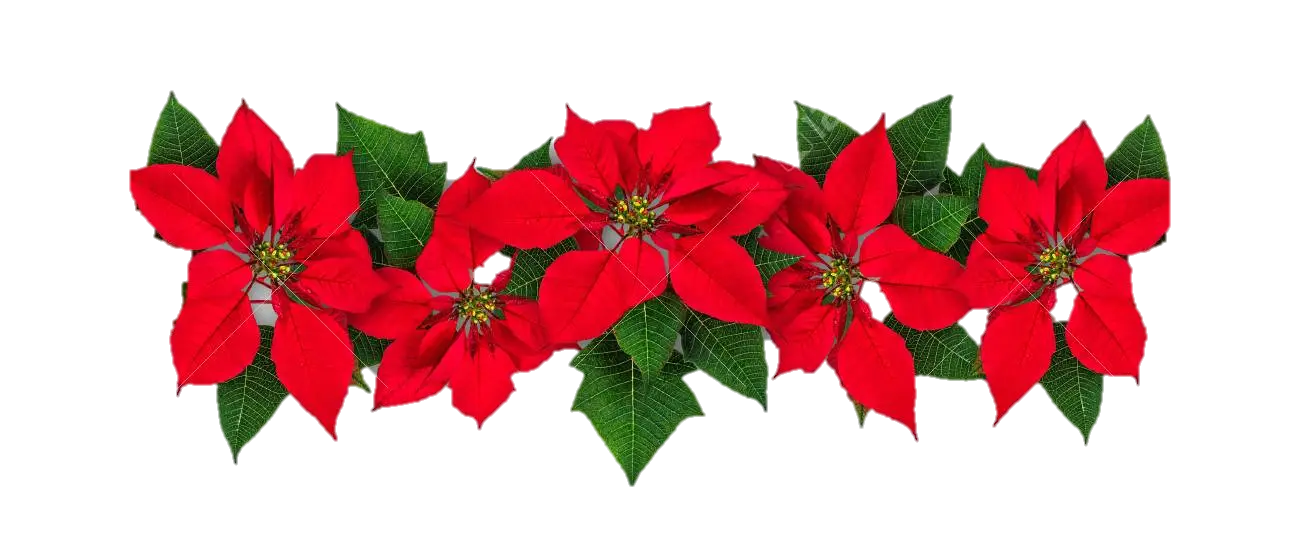 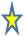 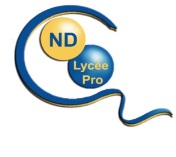 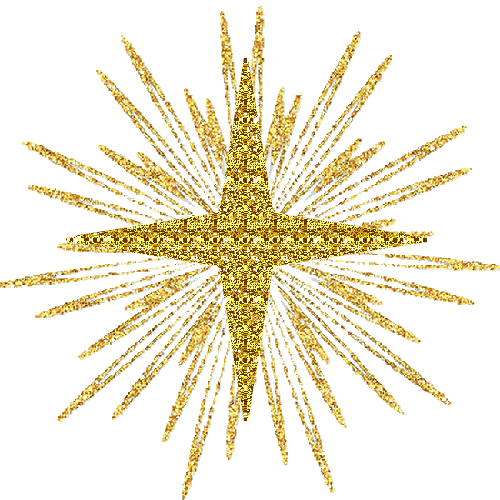 Dimanche 4 : 2ème dimanche de l’Avent
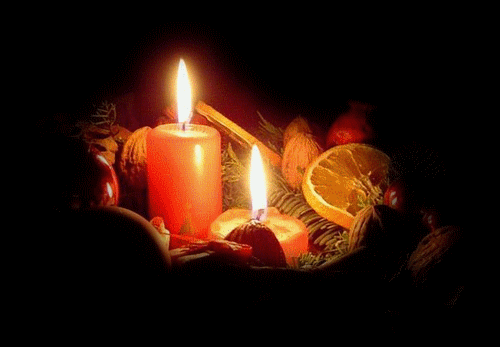 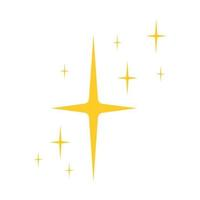 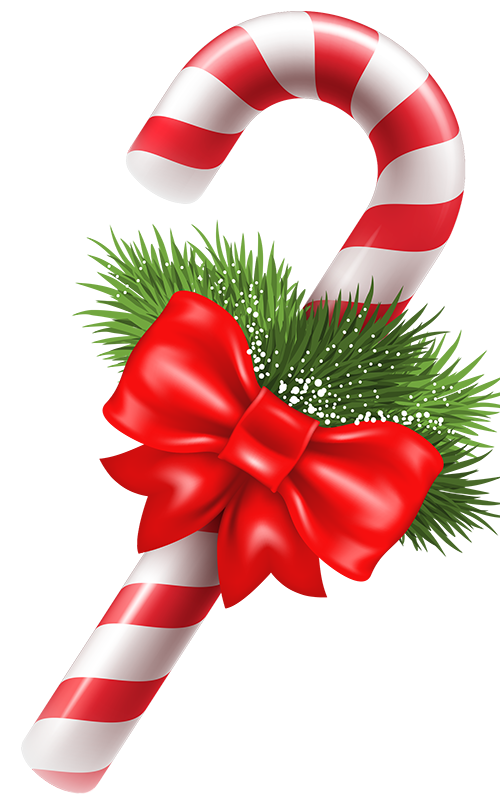 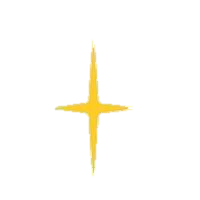 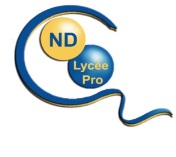 Lundi 5
Réunion d’information pour le voyage à New York
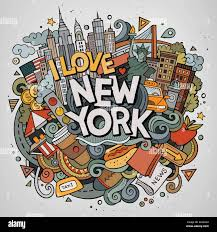 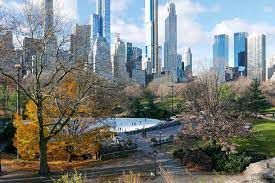 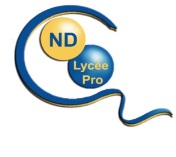 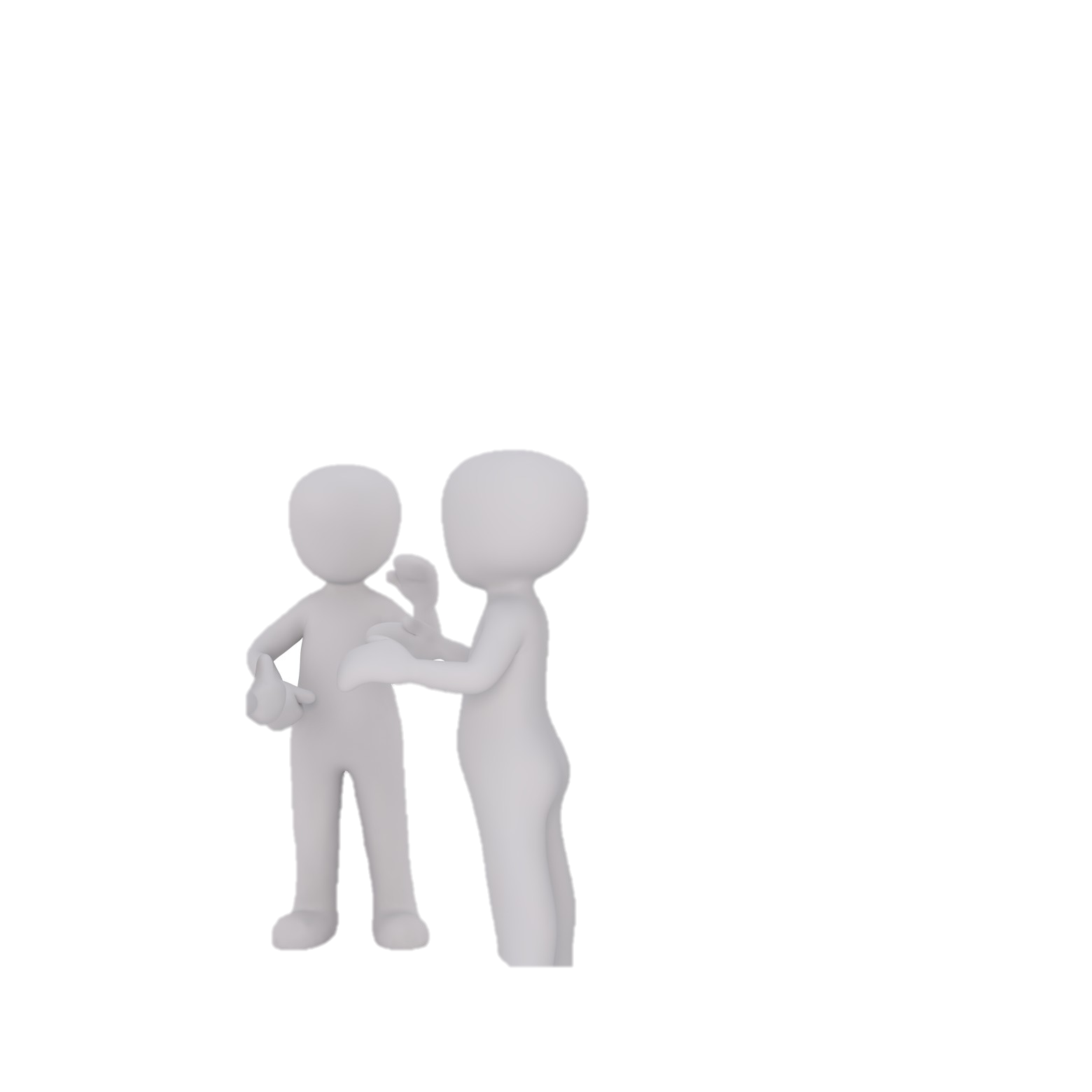 Vendredi 9 
Bienvenue aux 3ème collège
Dans le cadre de la semaine de la voie professionnelle
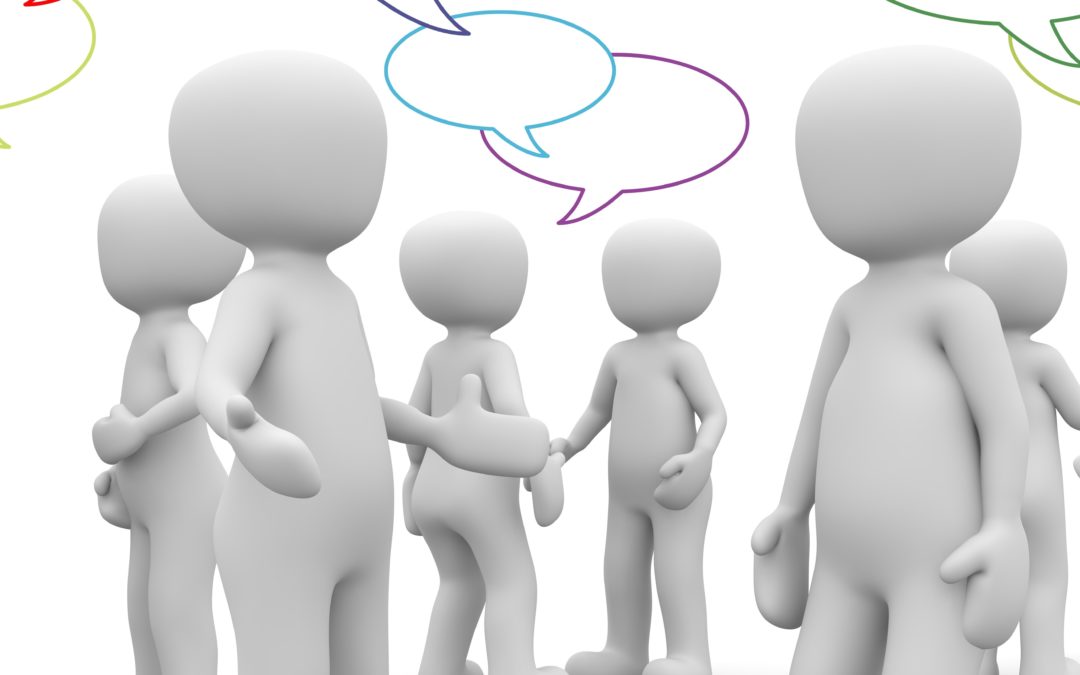 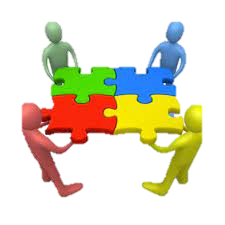 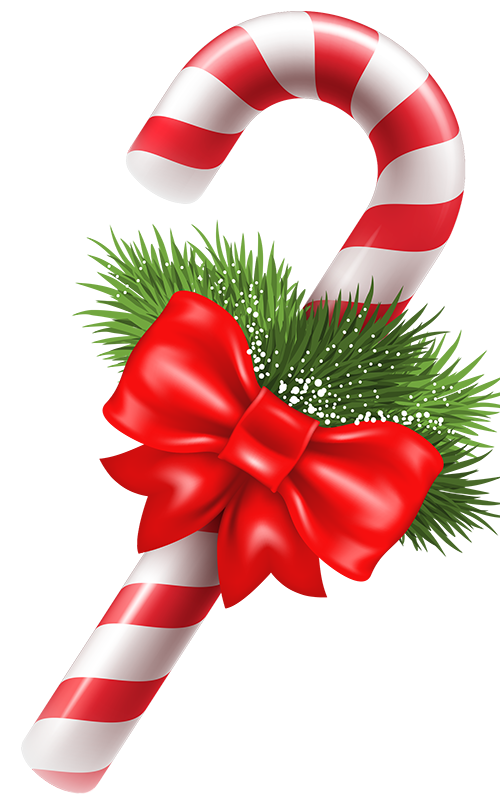 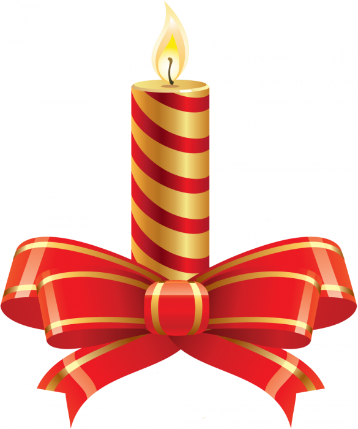 Vendredi 9
Réunion de Parents/Professeurs
des secondes
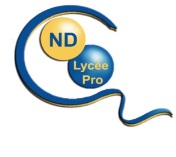 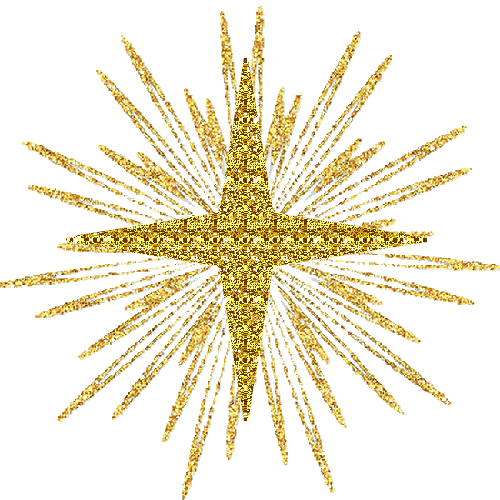 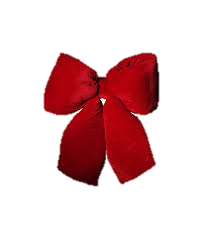 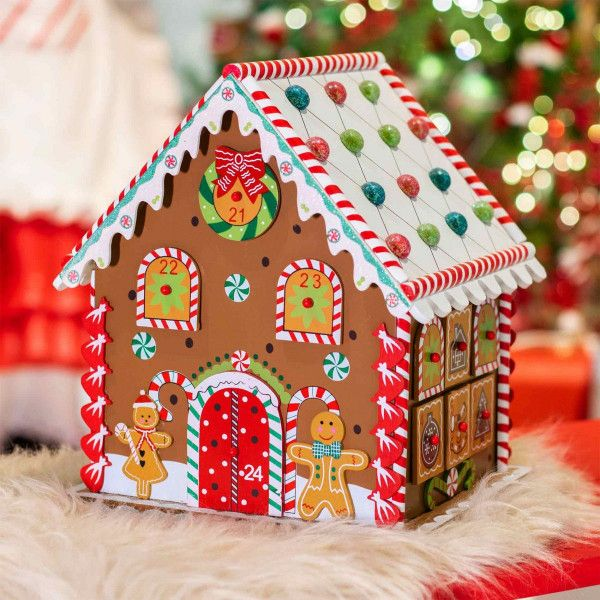 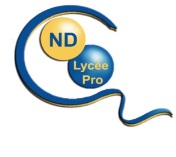 Dimanche 11 : 3ème dimanche de l’Avent
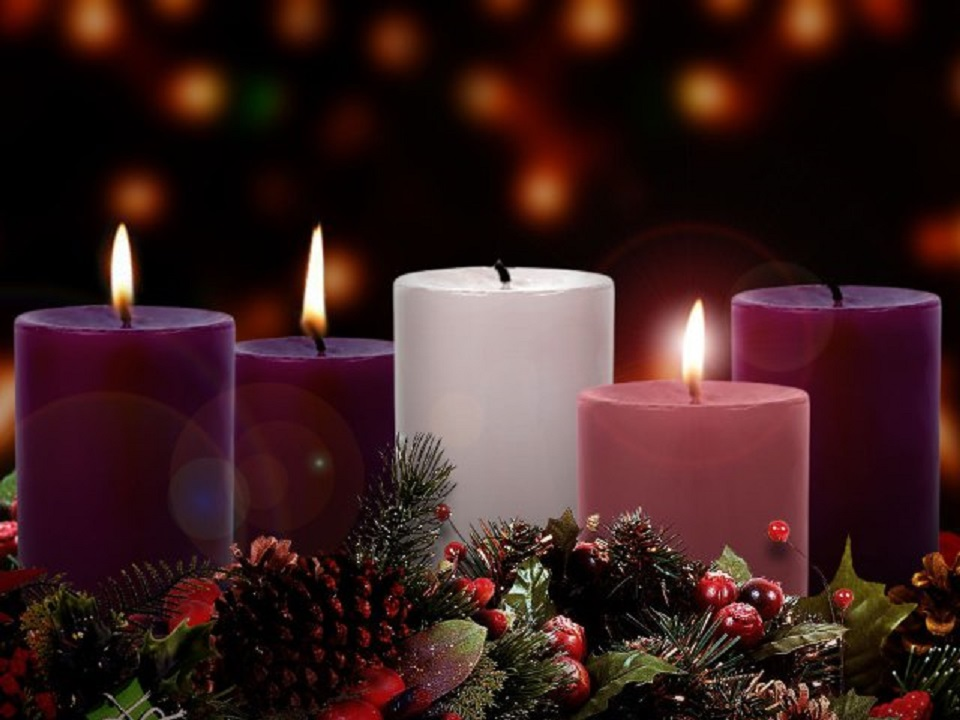 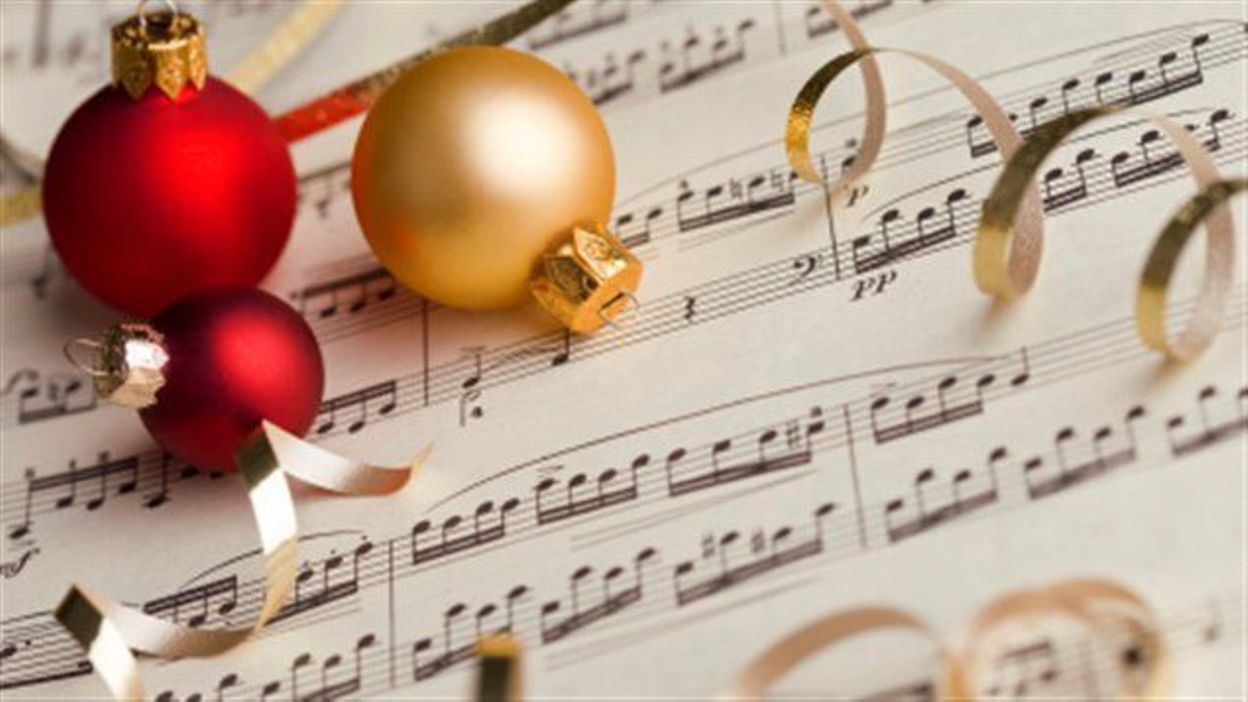 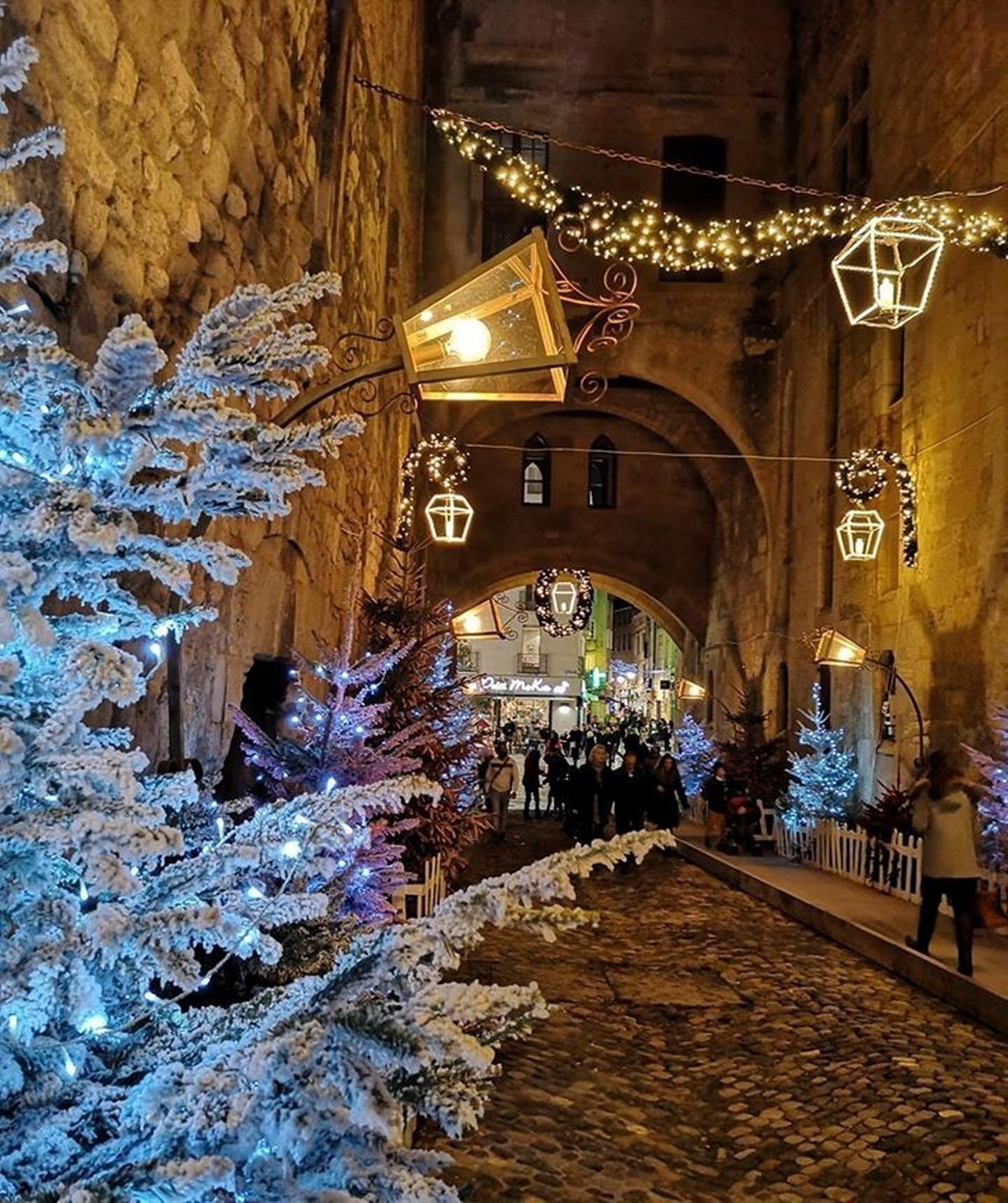 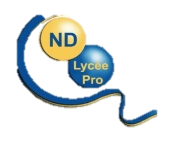 Lundi 12
Retour des Terminales Agora
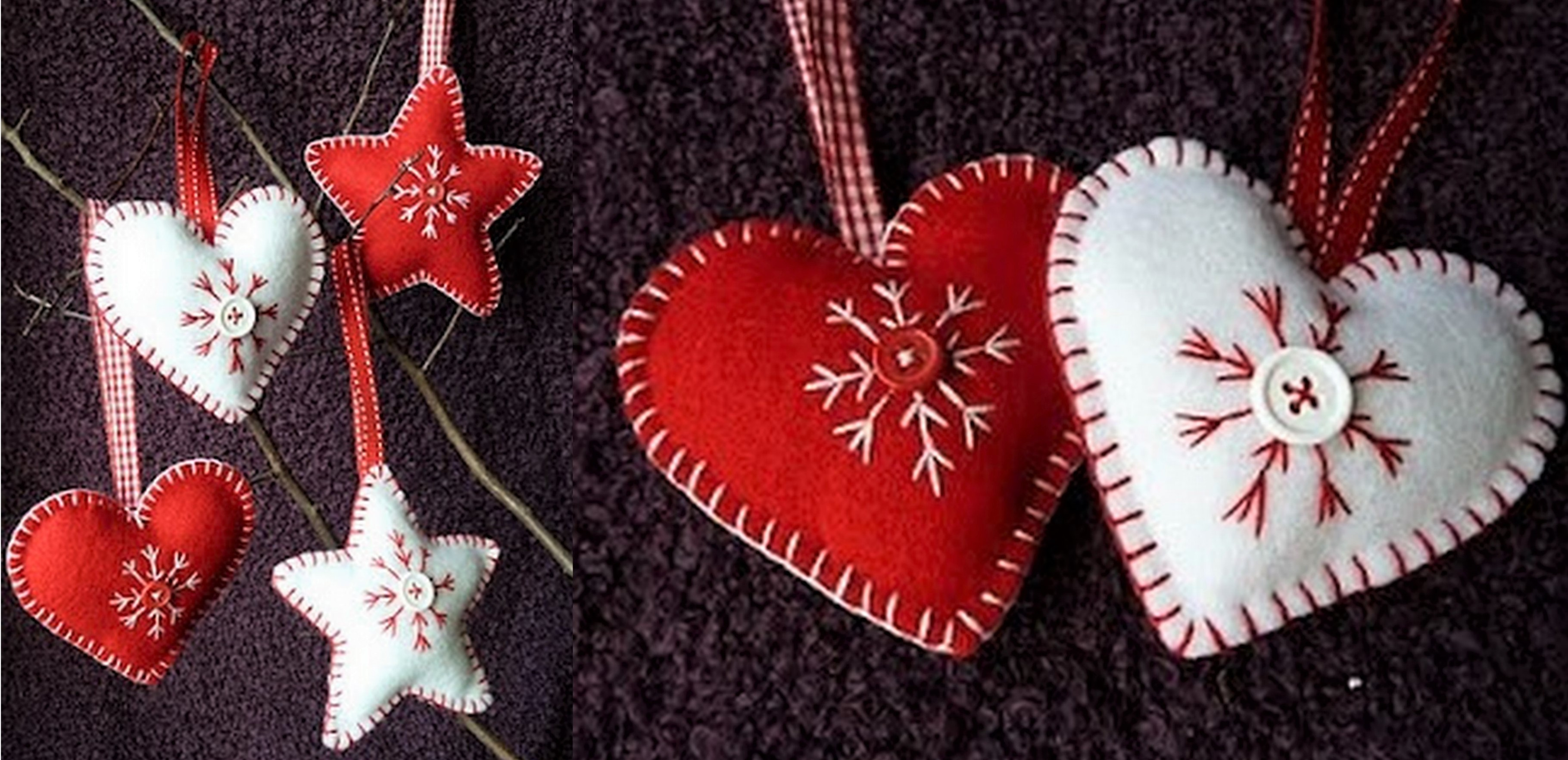 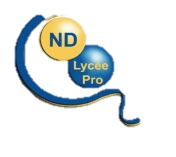 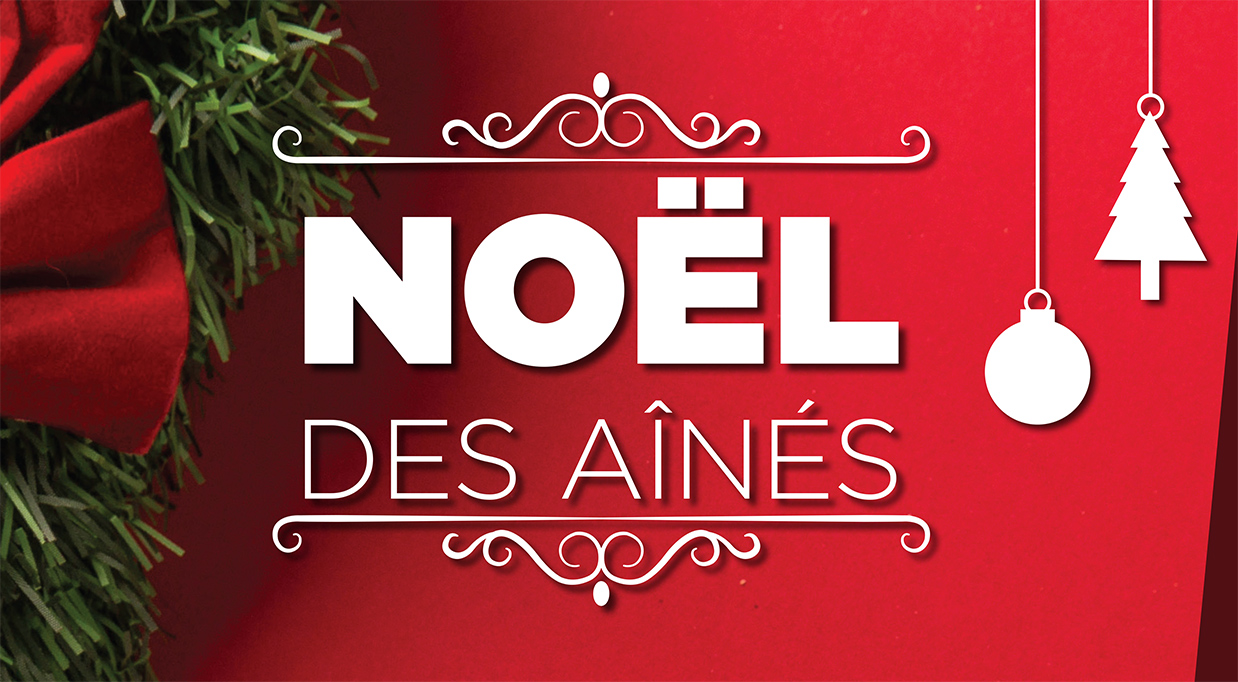 Mardi
Mardi 13
Partage d’un moment chaleureux entre les premières ASSP et les personnes âgées de la Fondation Léopold Bellan
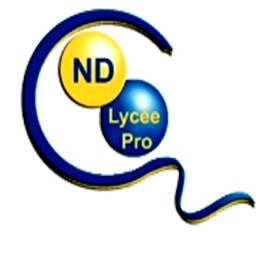 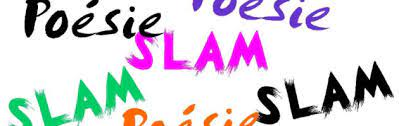 Mardi 13
Concours de Slam chez les TAGORA
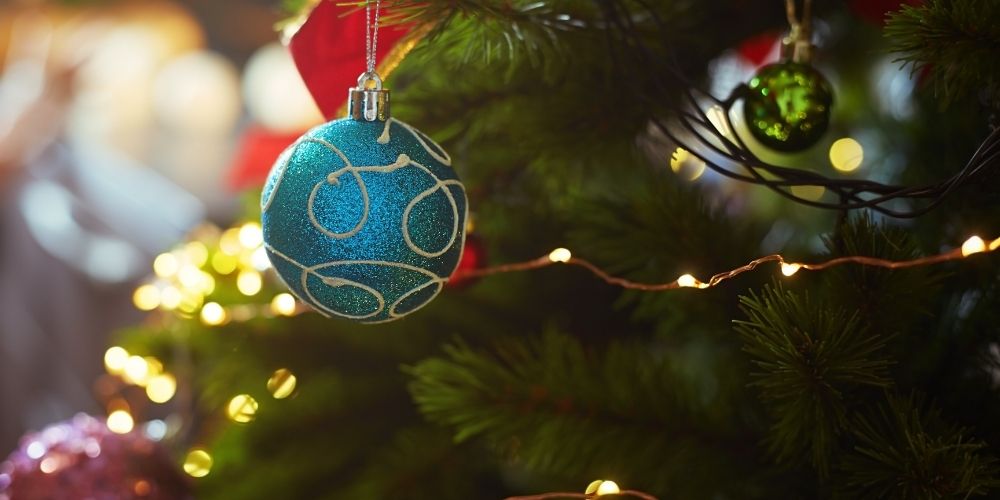 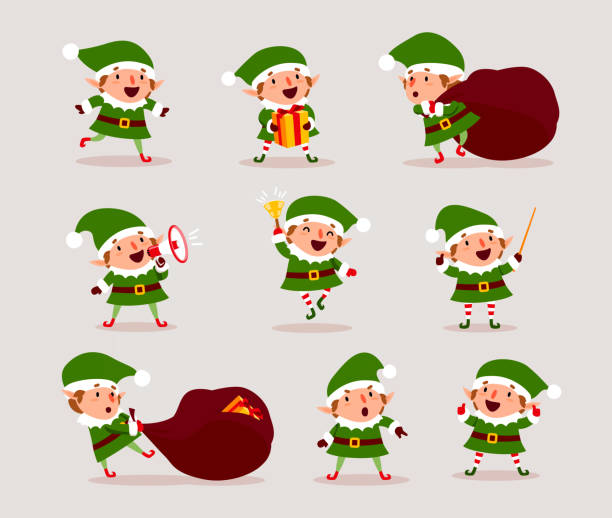 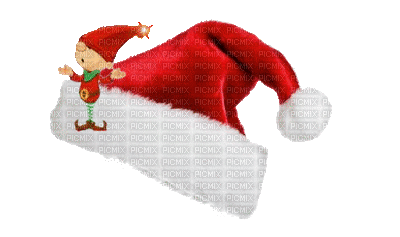 Mercredi 14
Découverte d’une halte jeux “les petits lutins”  avec les secondes ASSP
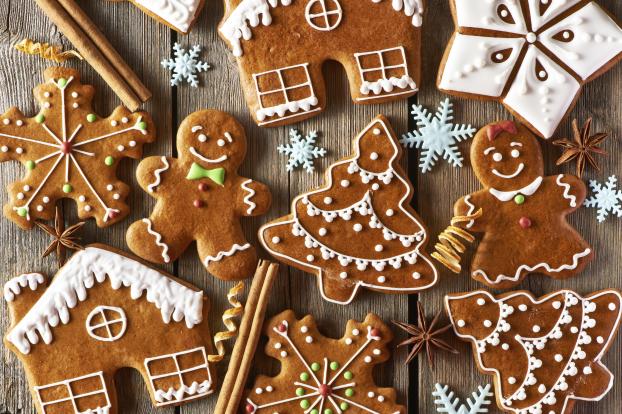 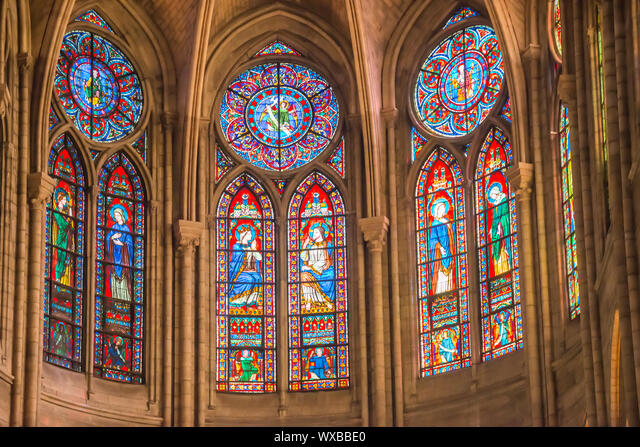 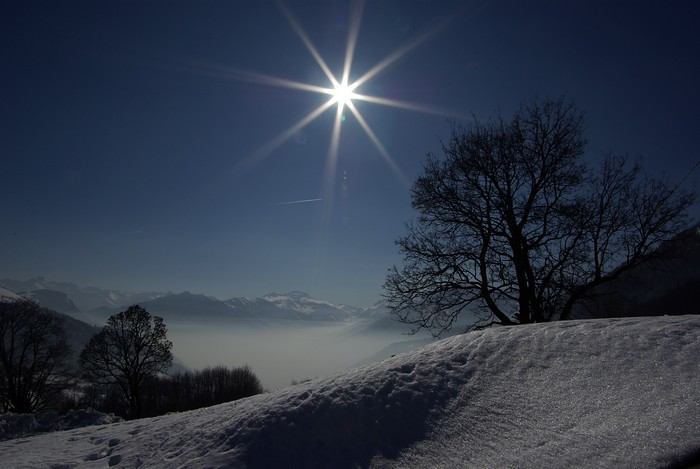 Jeudi 15 
Temps de célébration entre les lycéens de la Communauté d’Établissements
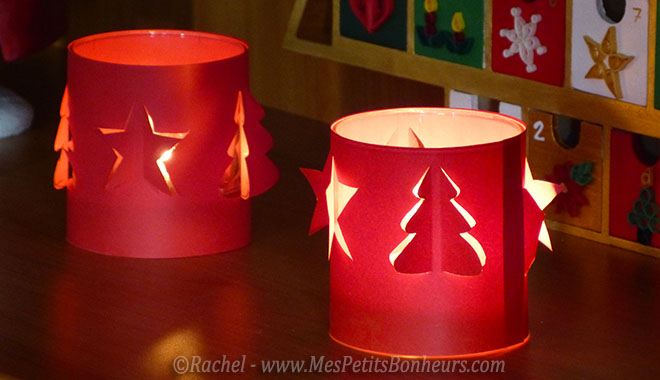 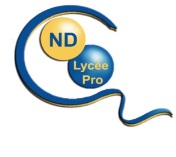